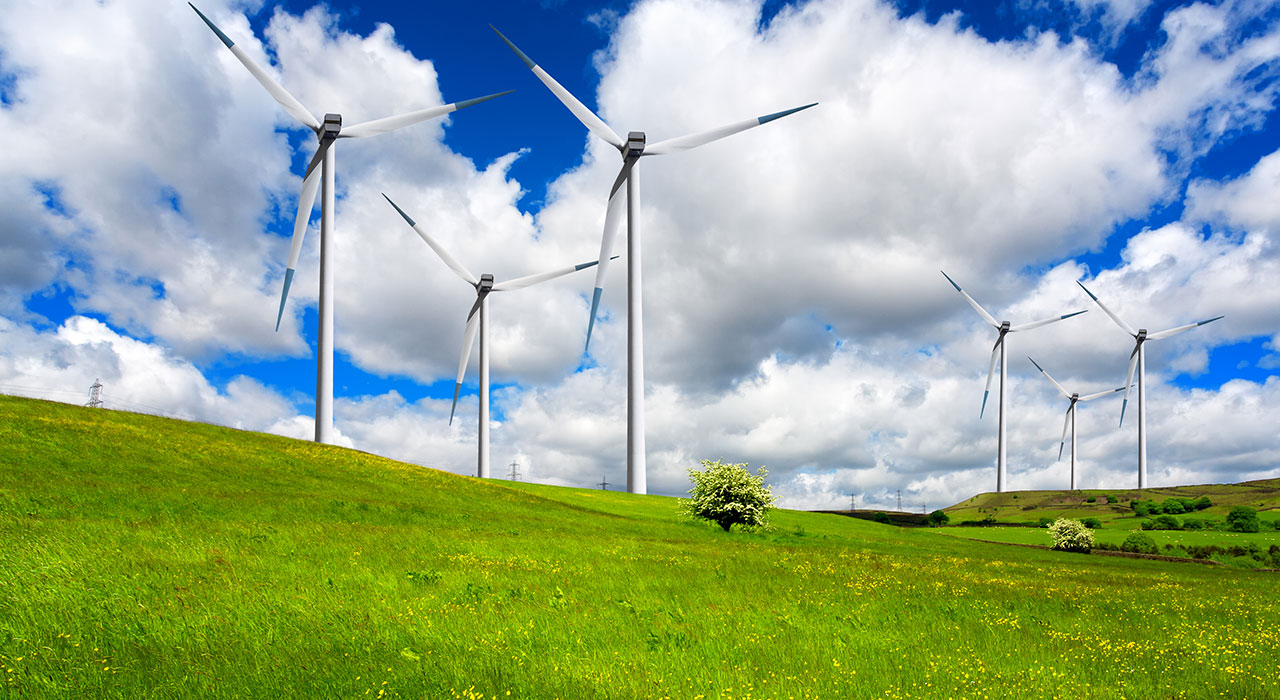 Wind energy
Spreading in Germany
2015 26744 wind power stations are in operation in Germany
Most of the power is installed in
     Lower Saxony
Wind energy enjoys a wide spread in
     the north of Germany, there are 
     42% of the installed wind power  
     stations 
Each year thousands of wind power                          stations are built and the numbers 			         of new contructions have increased steadily since 1970
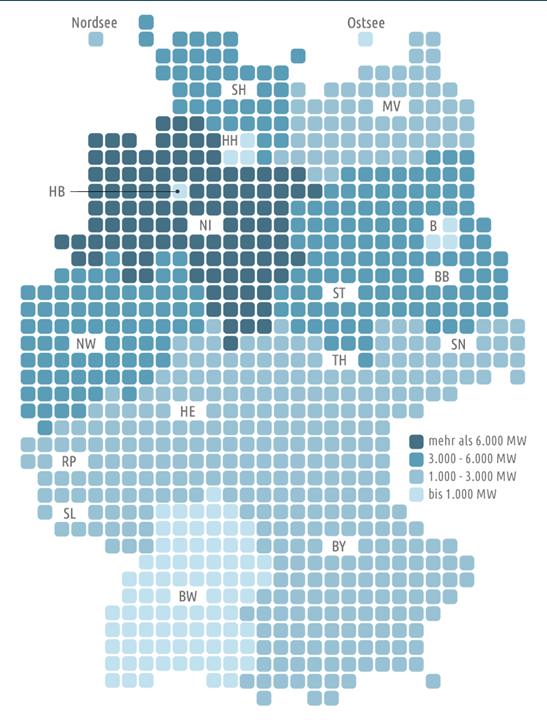 Pro and Cons
Wind energy in Winsen
About 60 wind power stations have already been built in the district Harburg 
In the area near Winsen there are good conditions for wind power and 0.5% of the area can be used for this industry 
65 further stations are planned to be built until 2025
In the time of  energy transition also Winsen wants to produce its own power produced by regenerative energy sources
Development
In spite of modern technology the potential of  wind power will not be exhausted for a long time
Experts say that in future wind energy will produce 25% of the energy needed in Germany (today it covers round about 10% of the requirements)  
Additionally wind power stations will become more and more powerful due to bigger and very powerful constructions; old stations are planned to be upgraded
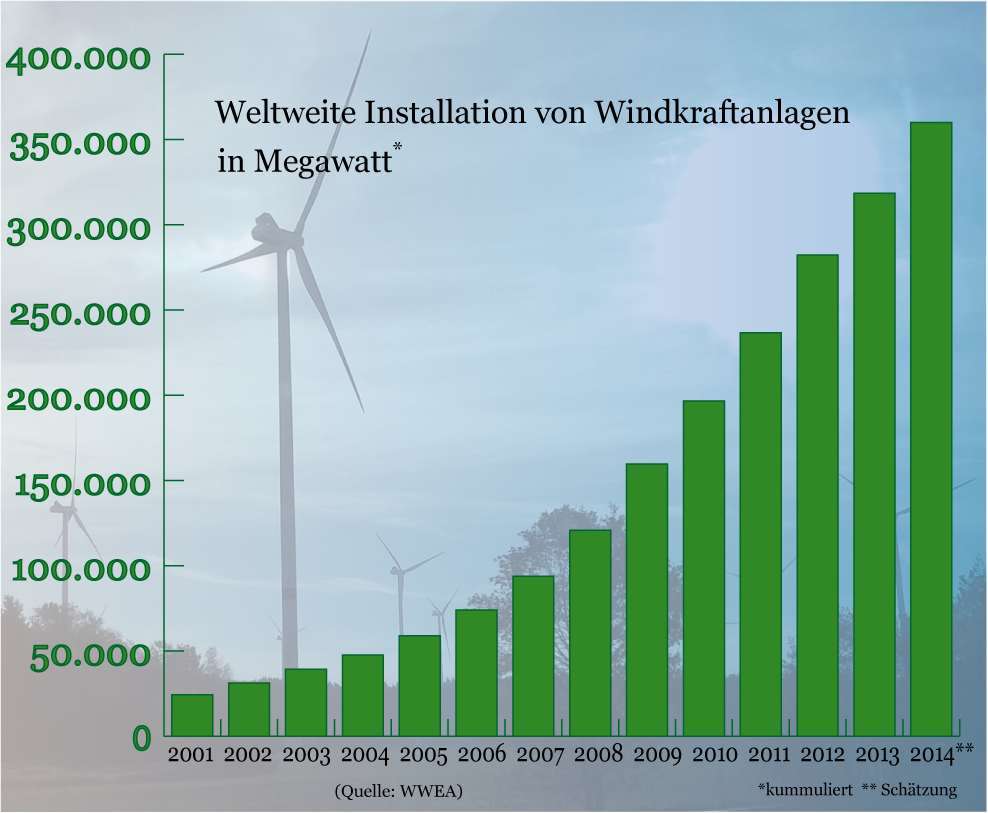